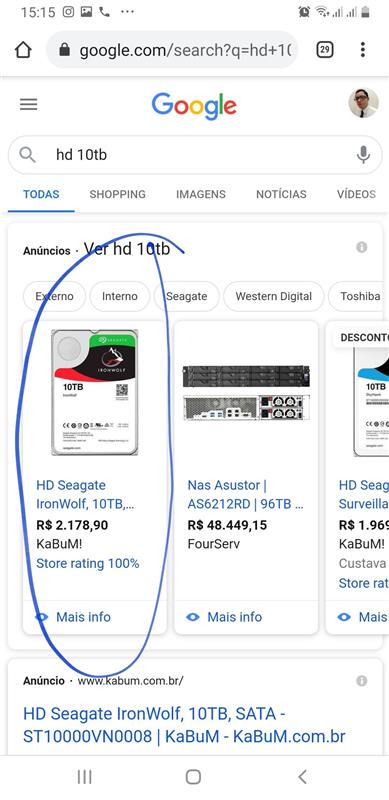 Hard Disk
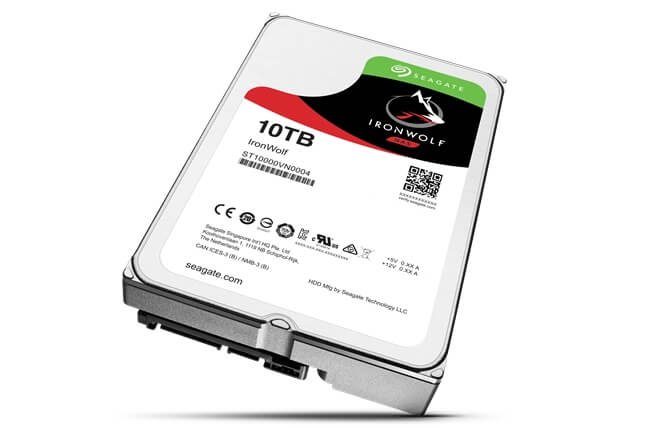 Prof. Rodrigo Amorim
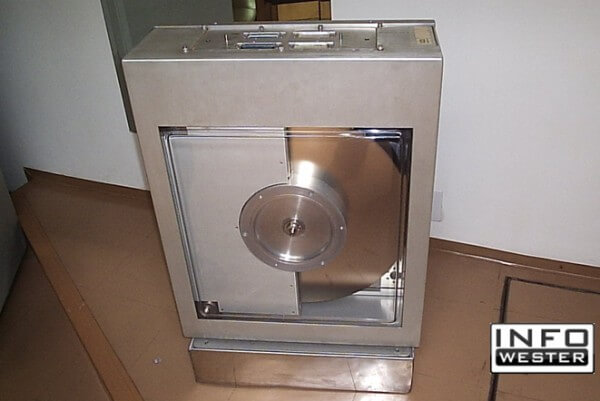 O disco rígido é um dispositivo de armazenamento antigo, mas que evoluiu — e muito — com o passar dos anos. Um dos primeiros HDs que surgiram foi o que equipou o IBM 305 RAMAC, computador que entrou em operação em 1956.
Esse HD era capaz de armazenar até 5 MB de dados (um avanço para a época) e possuía dimensões enormes.
Tipos de HD
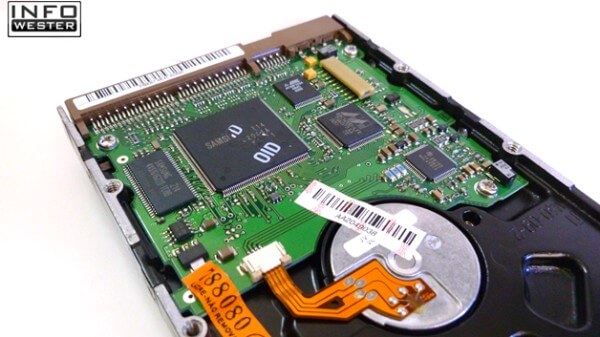 Componentes
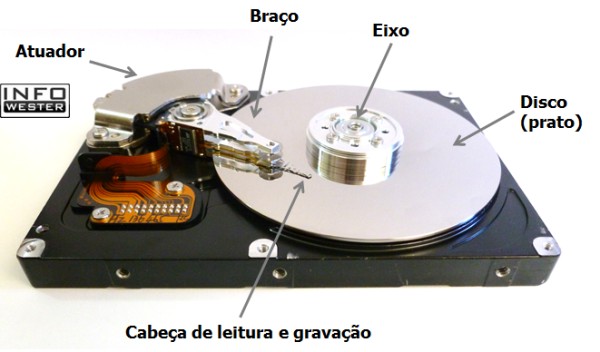 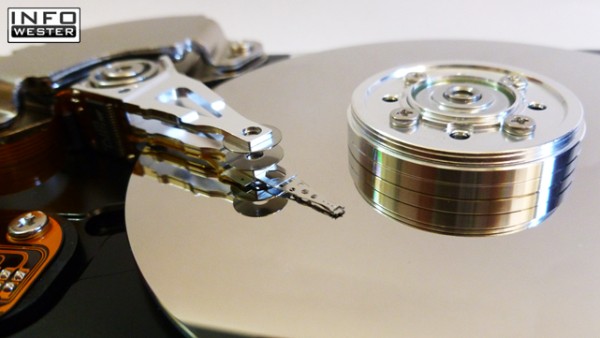 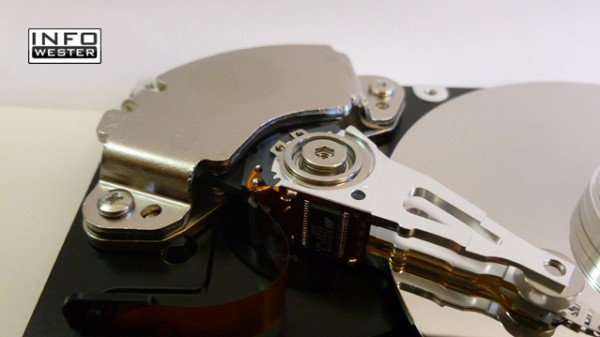 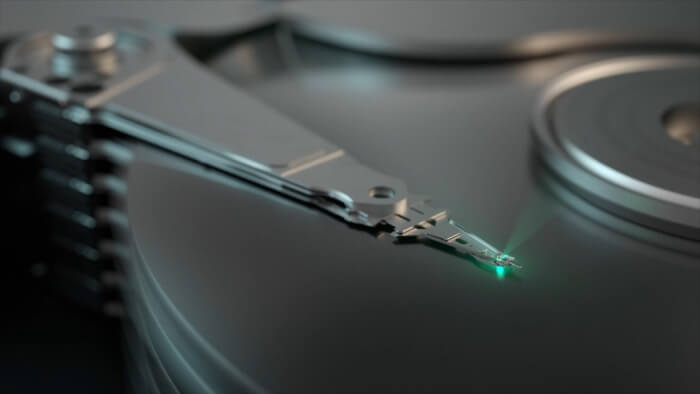 Disco magnético
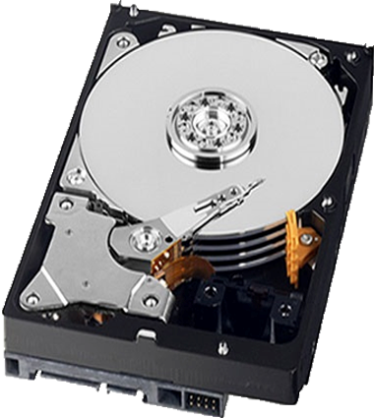 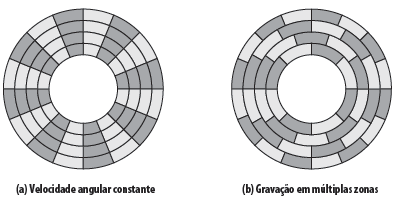 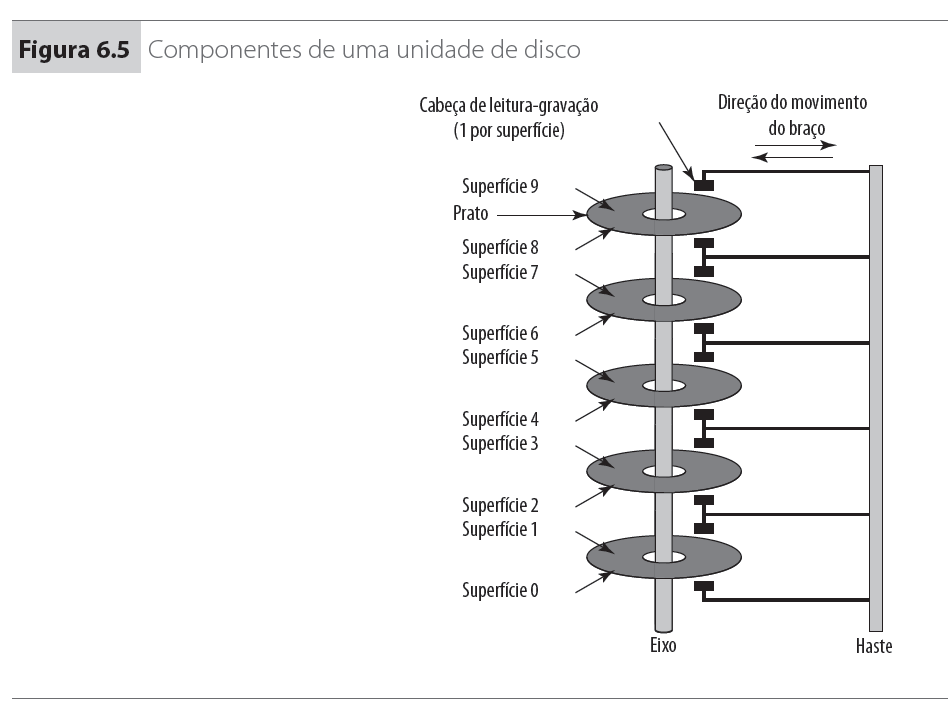 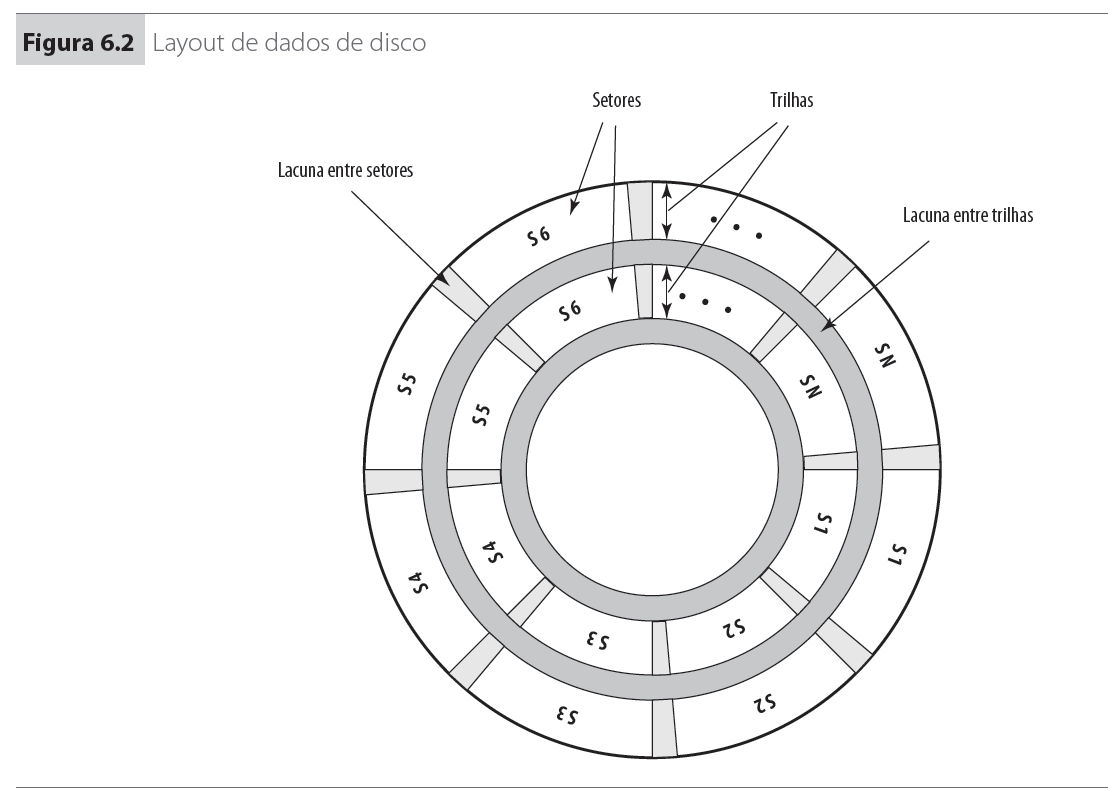 6
Rotação
4200 RPM
5400 RPM
7200 RPM

SCSI
19800 RPM
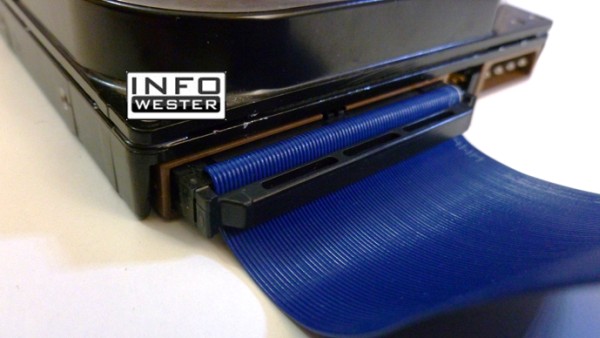 Conexões
Interface IDE (PATA)
Interface SATA (Serial ATA)
SATA I: até 150 MB/s
SATA II: até 300 MB/s
SATA III: até 600 MB/s
Interface SCSI
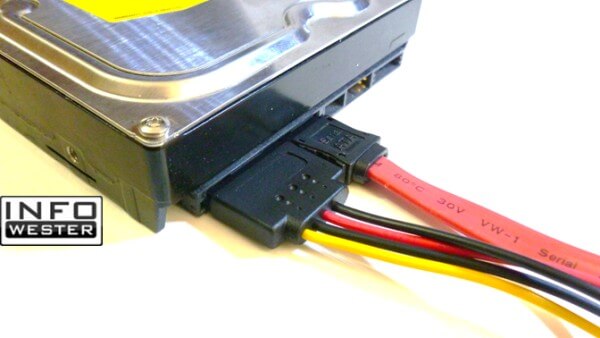 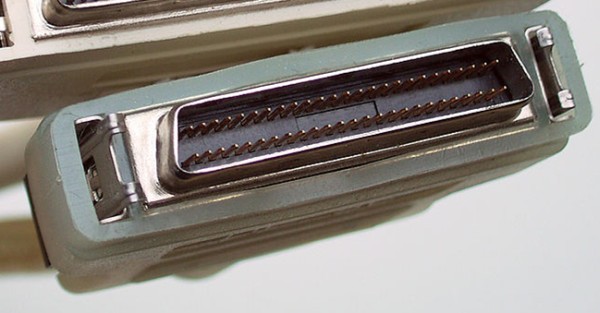 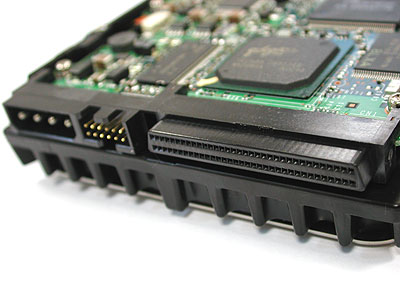 Gravação
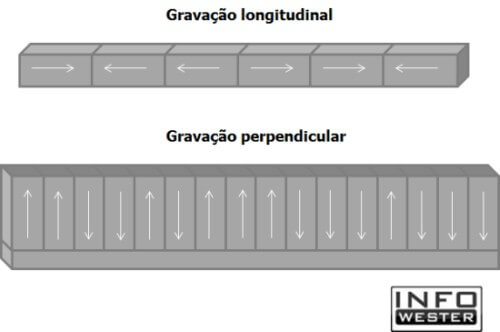 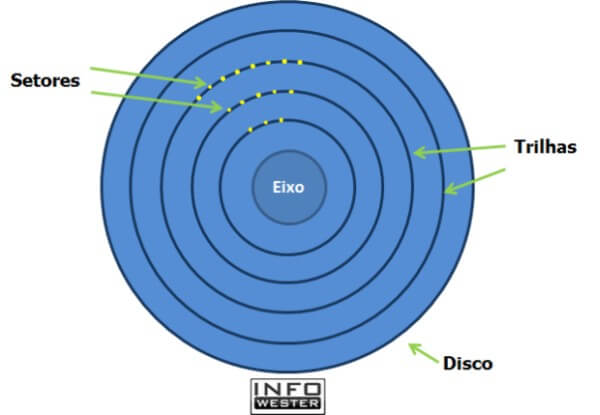 O disco é dividido em cilindros, trilhas e setores
Como melhorar o desempenho ?
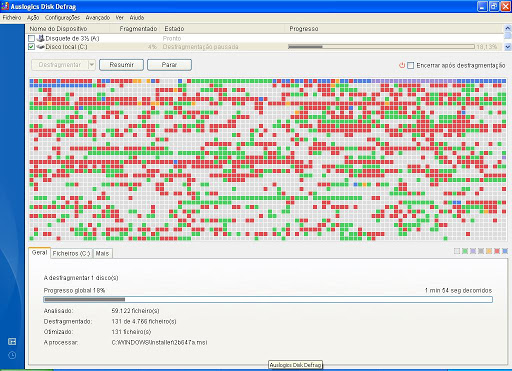 Desfragmentação
Como melhorar o desempenho ?
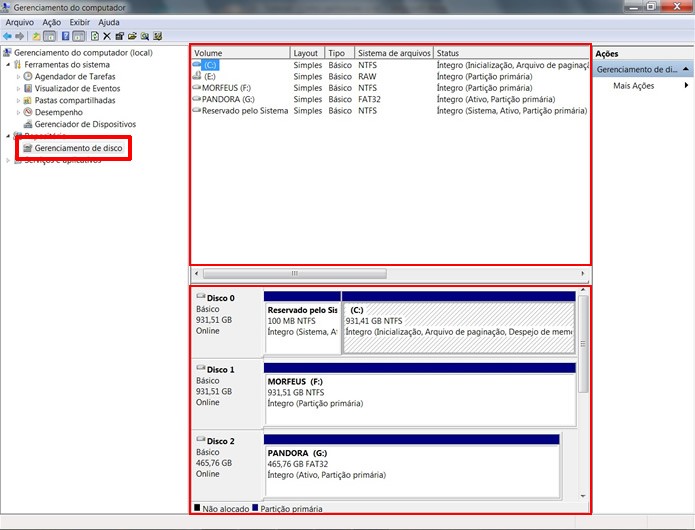 Particionamento

Organização
Segurança
Velocidade
Como melhorar o desempenho ?
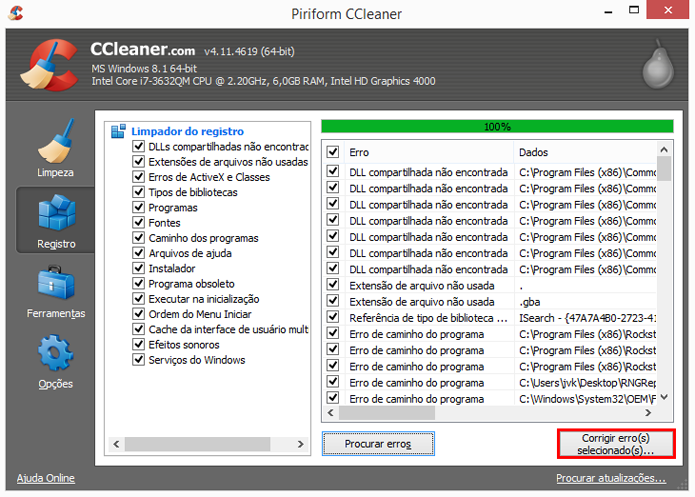 Limpeza de Registro
Registry Repair
Wise Registry Cleaner Free
CCleaner
Auslogics Registry Cleaner
LittleRegistryCleanerer
MV RegClean
RegSupreme
Revo
Recuperação
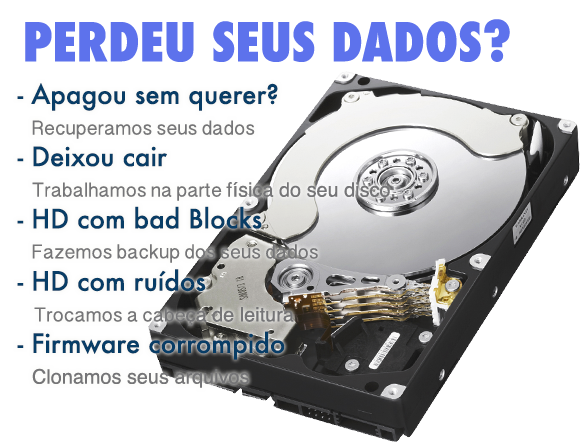 Recuperação Lógica
Recuperação Física



Zerofill
Recuva
iCare Data Recovery Free
SSD (Solid State Drive)
++++++++++++++++
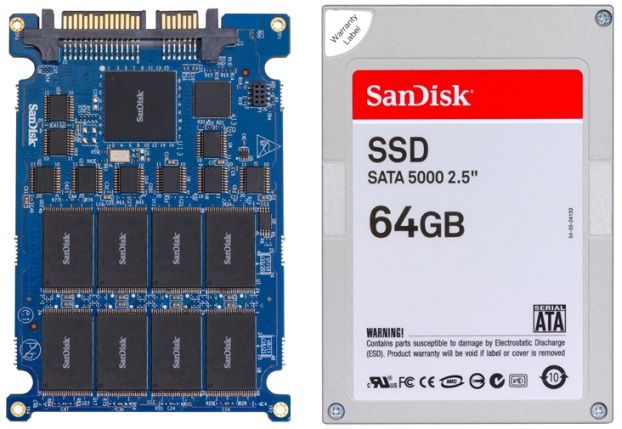 ----------------------------
Capacitor
M.2							NVME
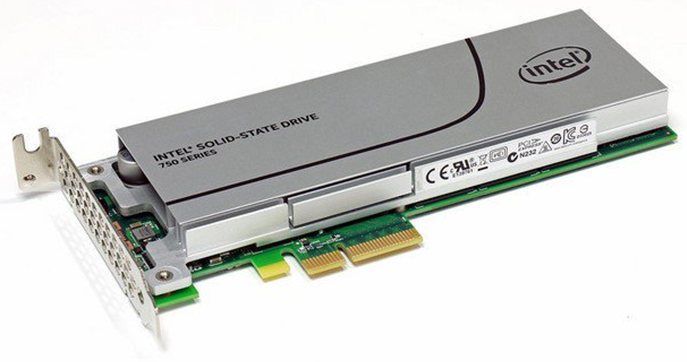 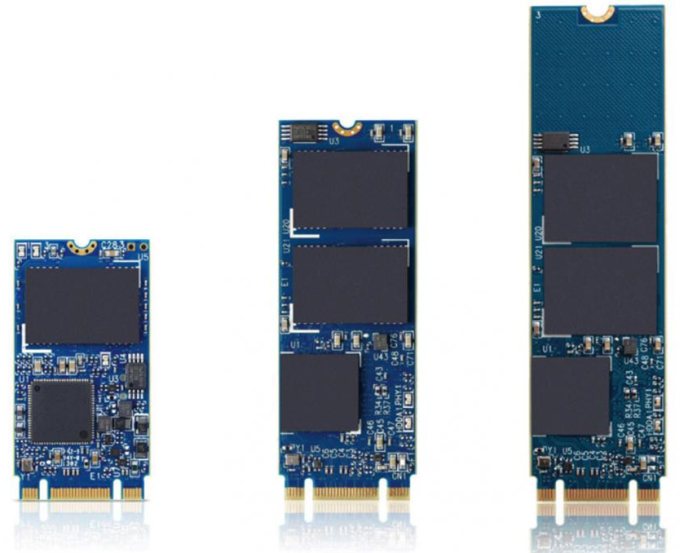 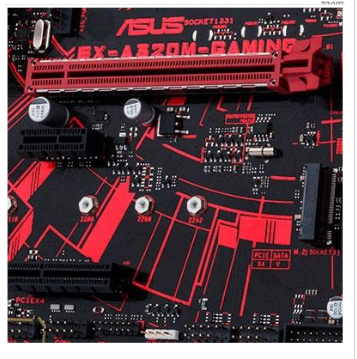 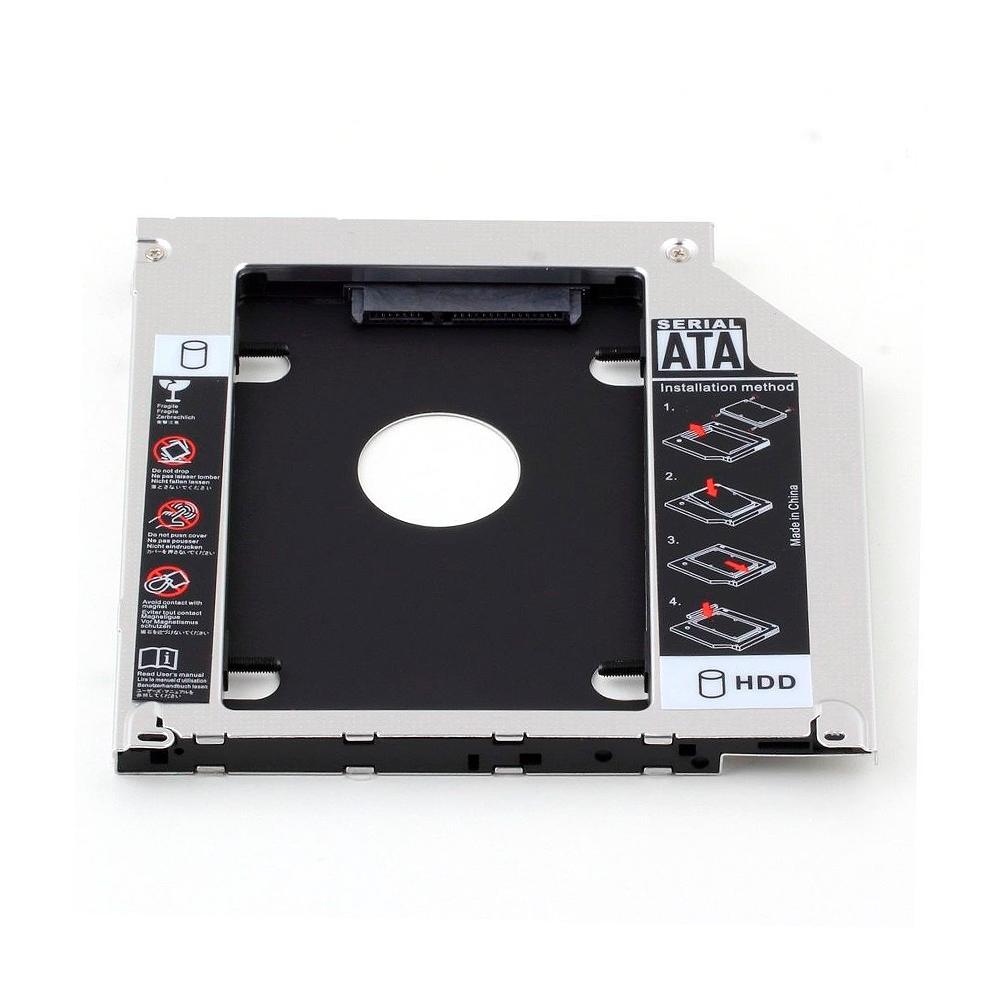 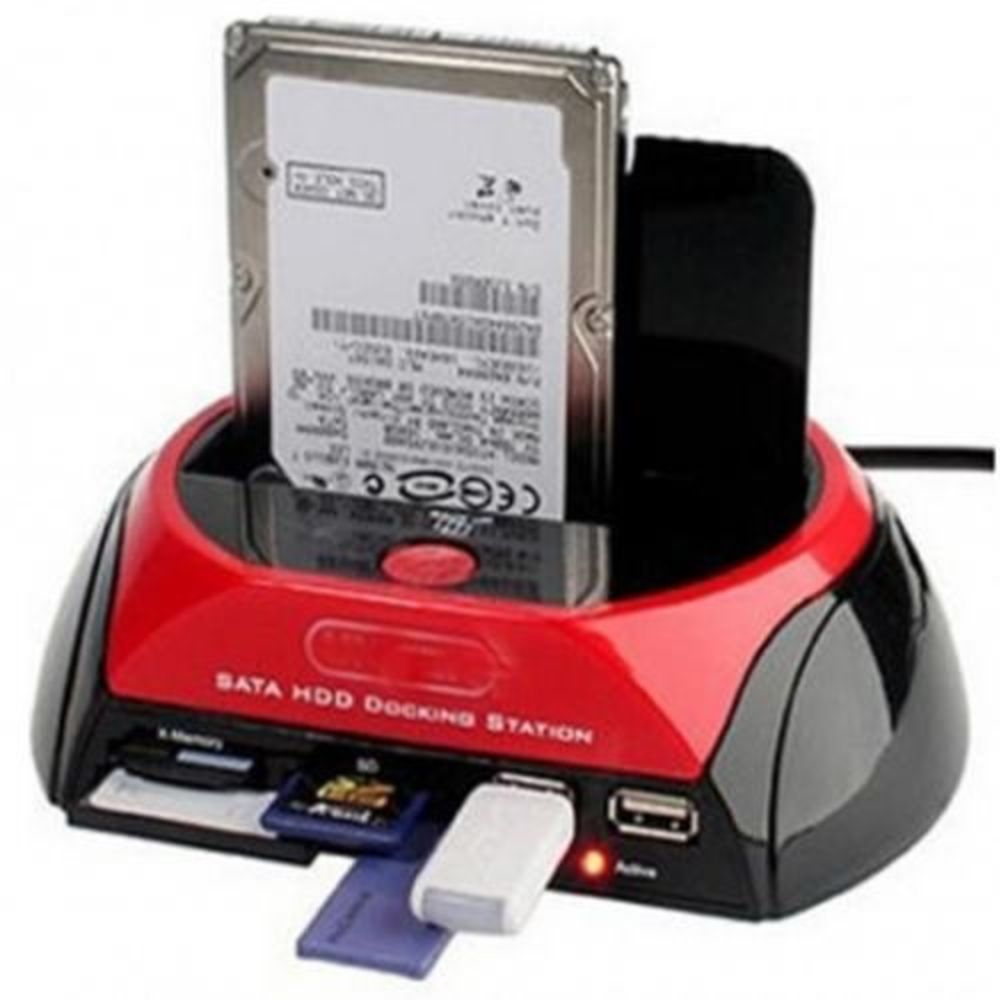 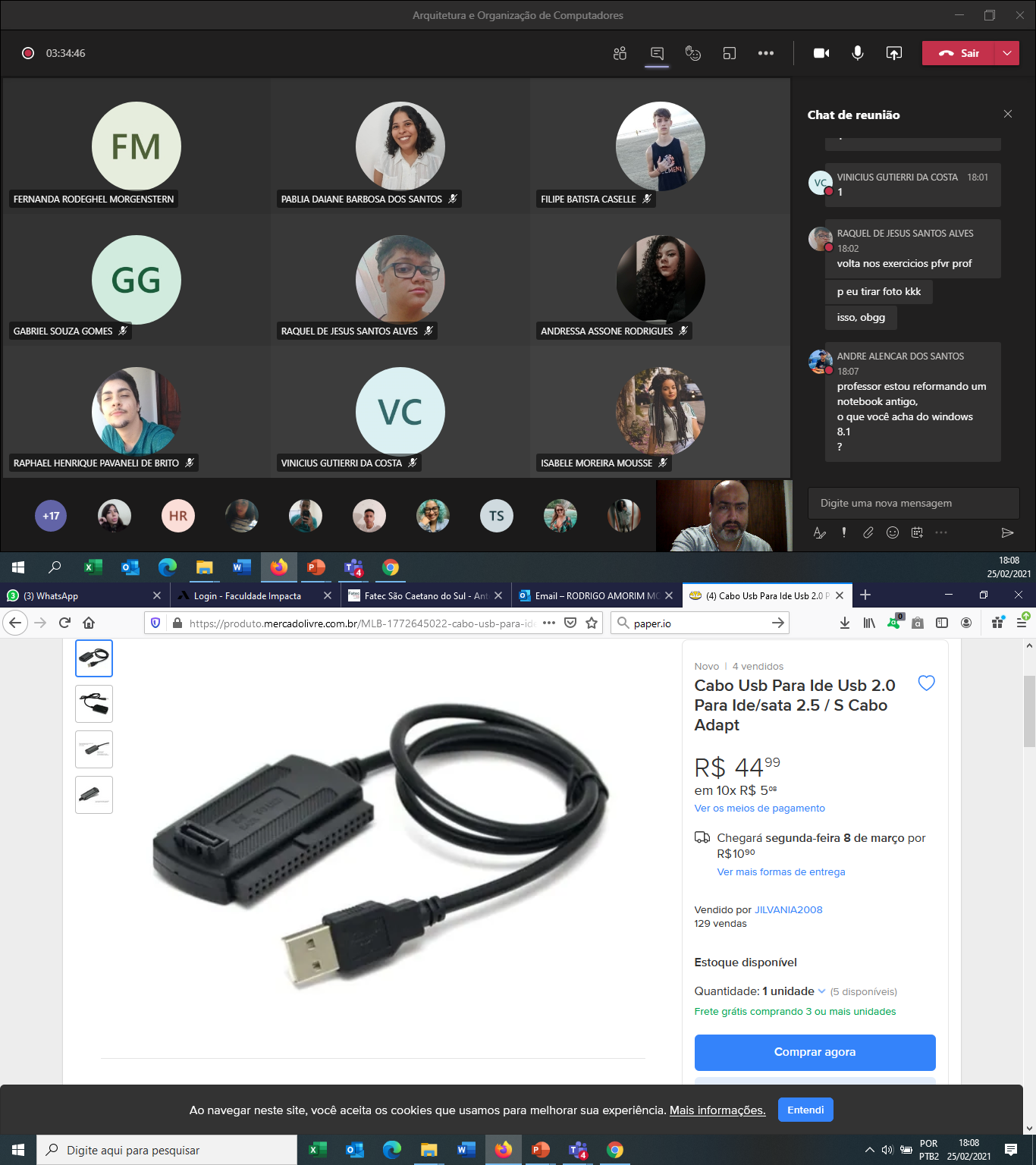